TURFSCHIP
junior
bredaos
kwartierke
4
Historisch Breda
STICHTING i.o.
1556-1568
junior
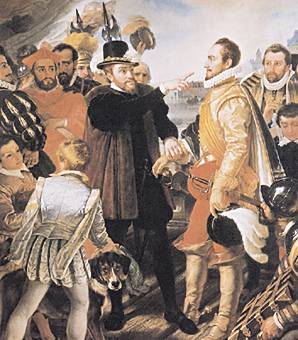 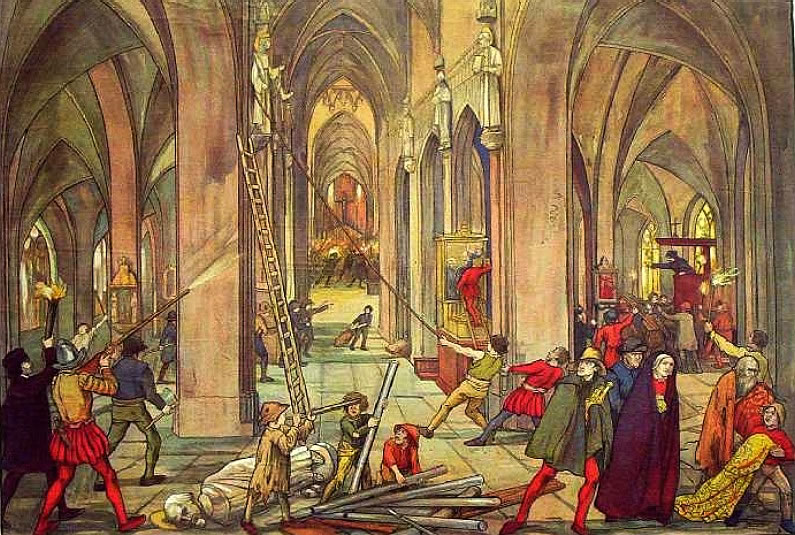 Historisch Breda
1589-1590
junior
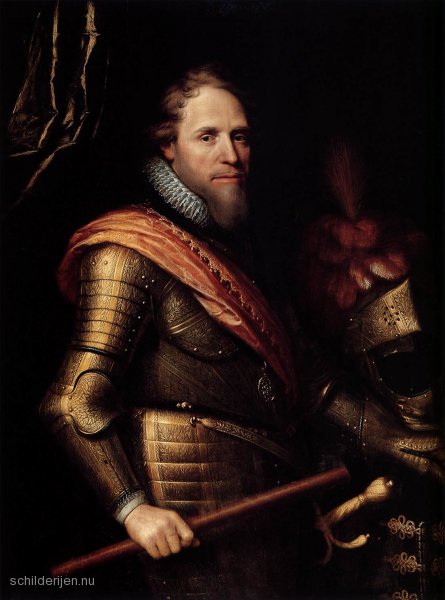 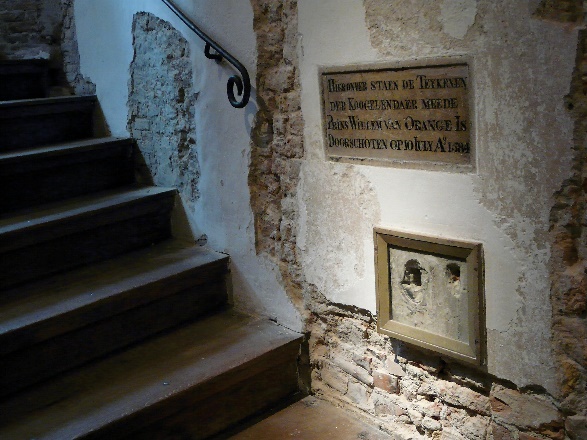 Historisch Breda
1589-1590
junior
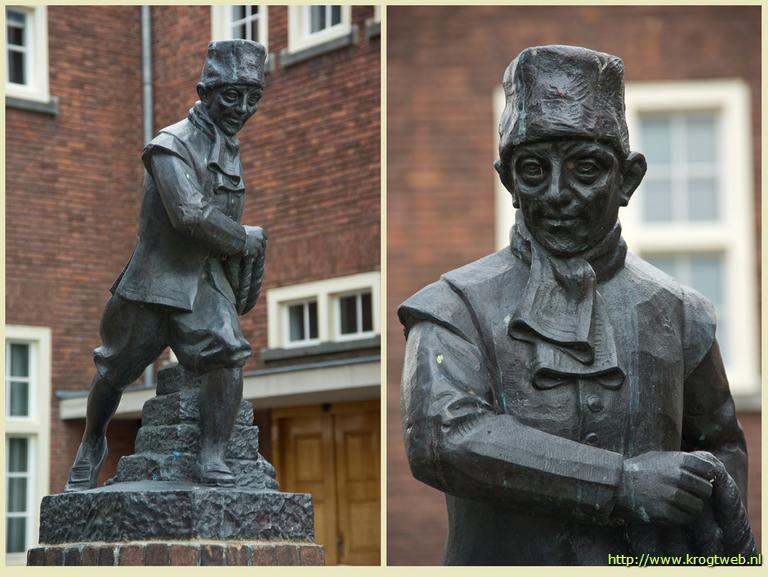 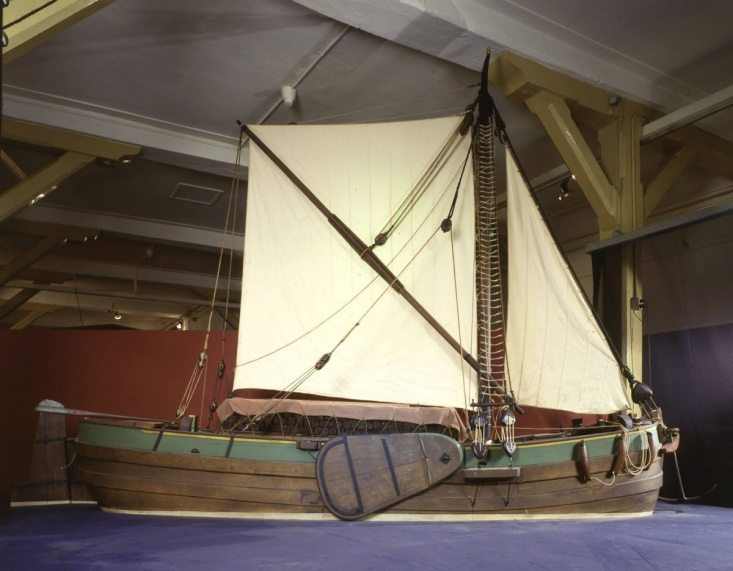 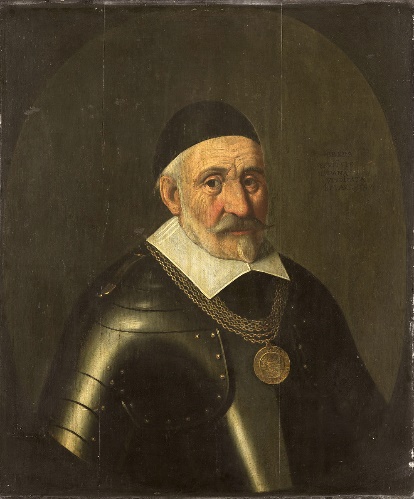 Historisch Breda
maart 1590
junior
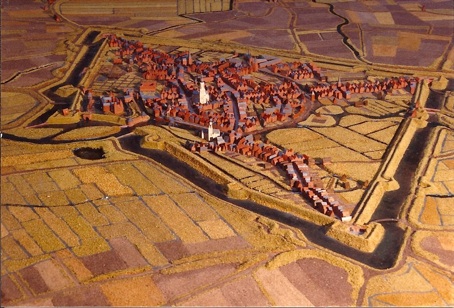 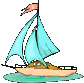 Historisch Breda
maart 1590
junior
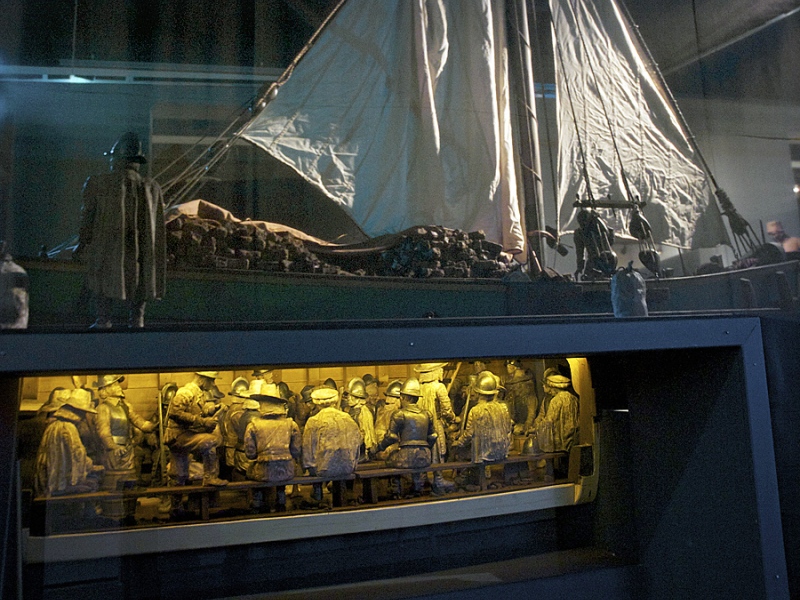 Historisch Breda
maart 1590
junior
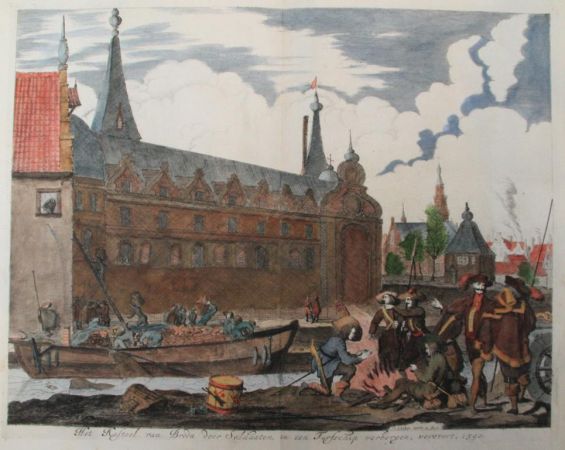 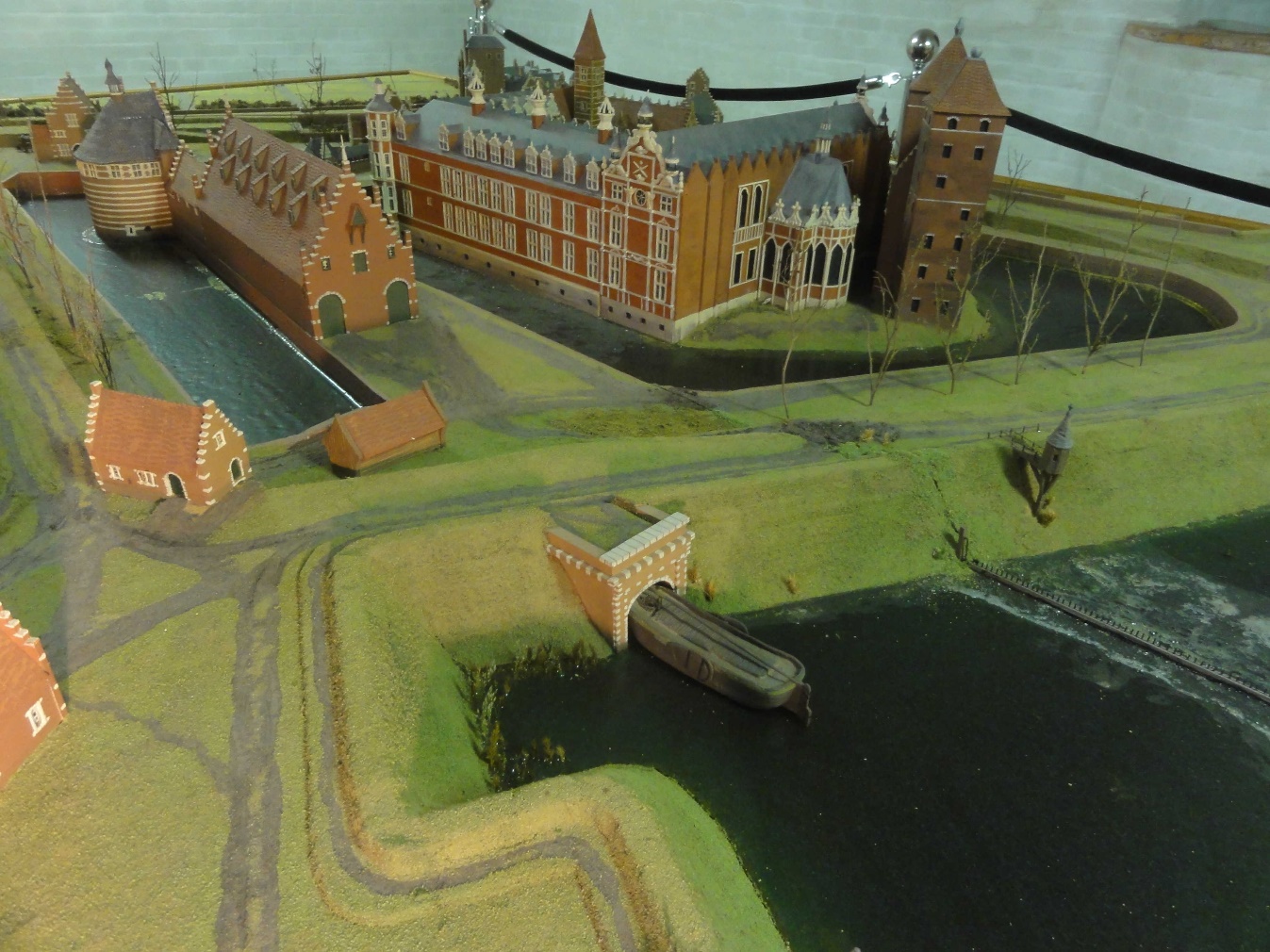 Historisch Breda
maart 1590
junior
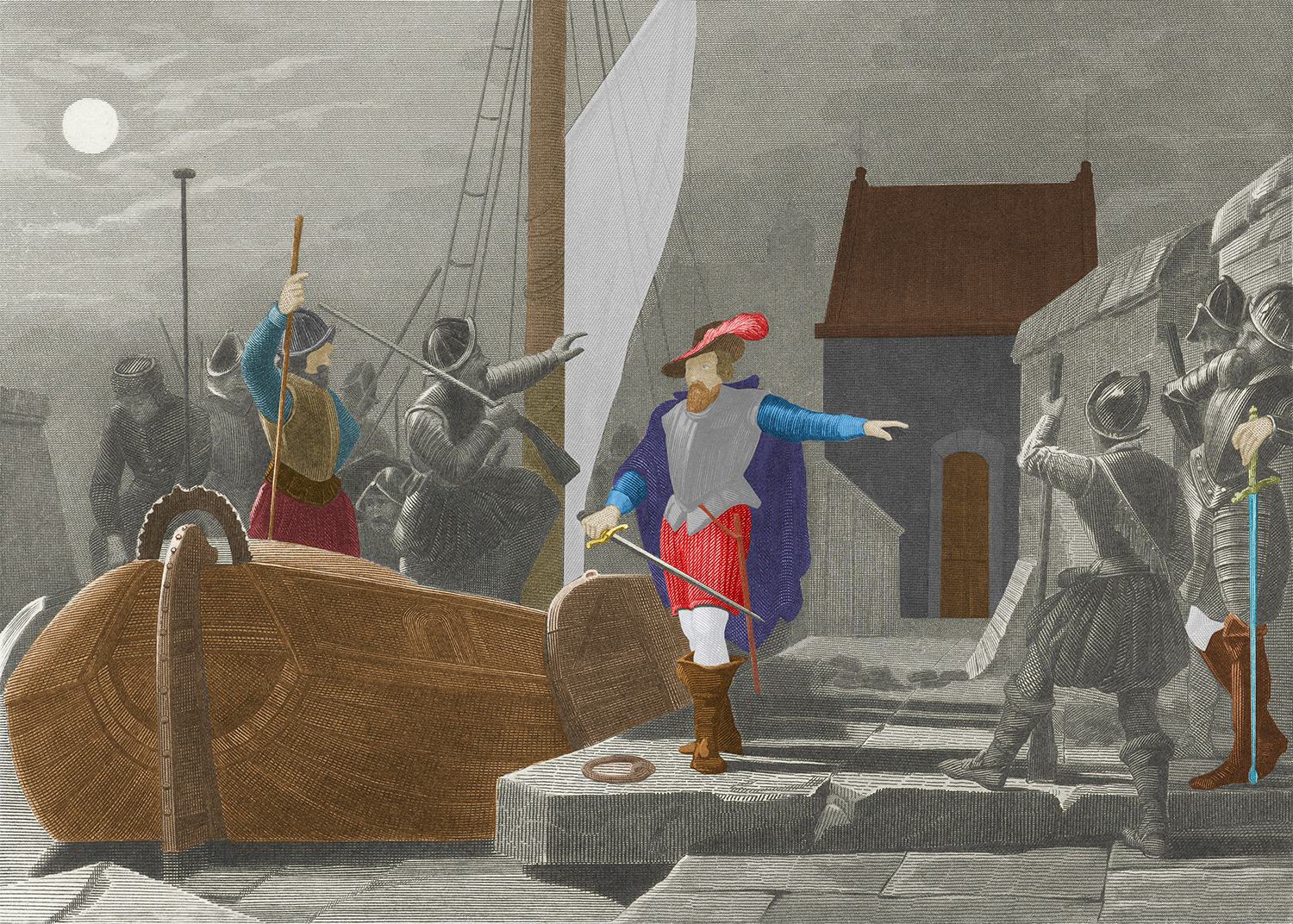 Historisch Breda
4 maart 1590
junior
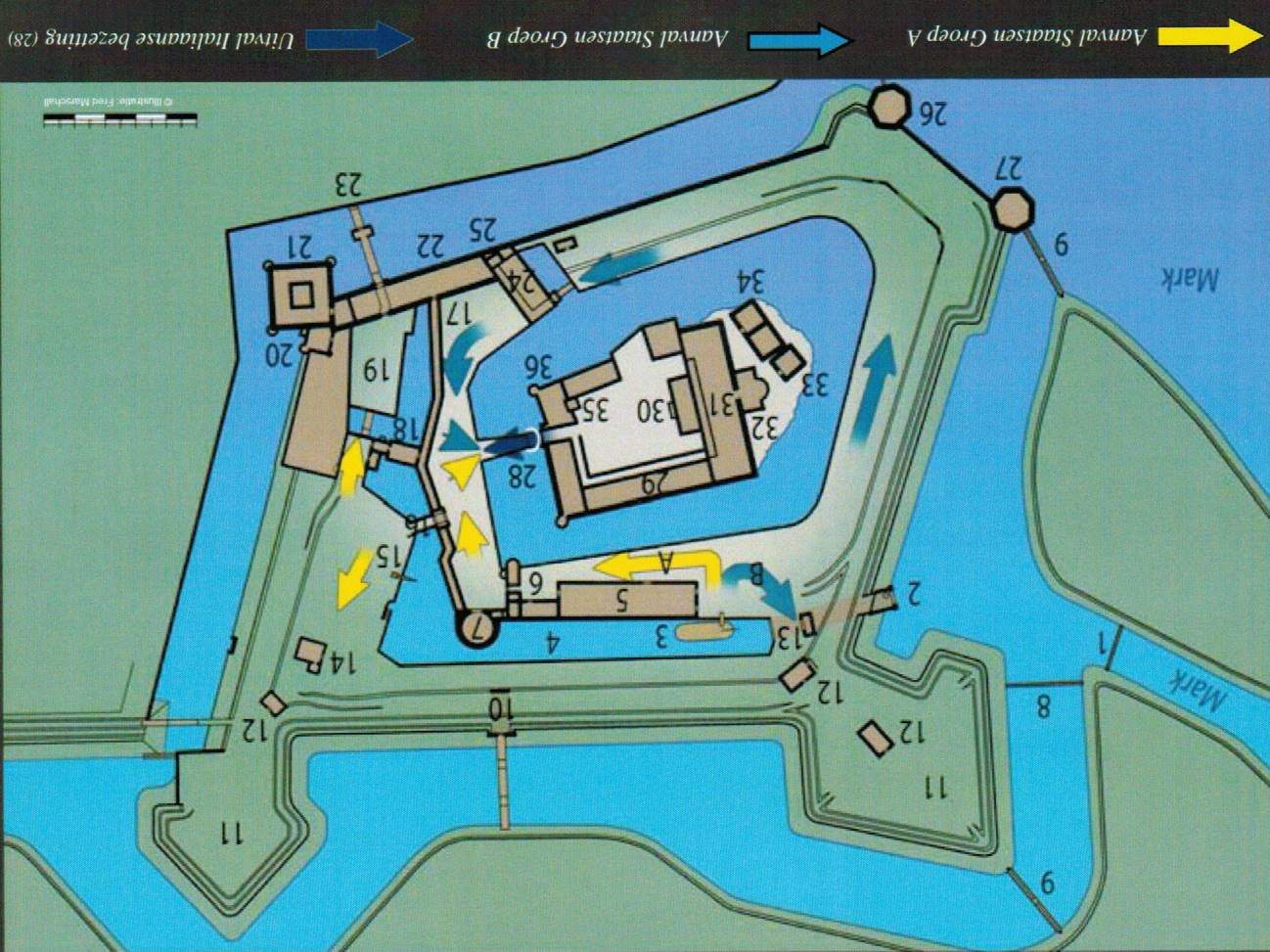 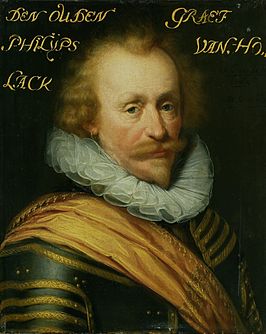 Historisch Breda
4 maart 1590
junior
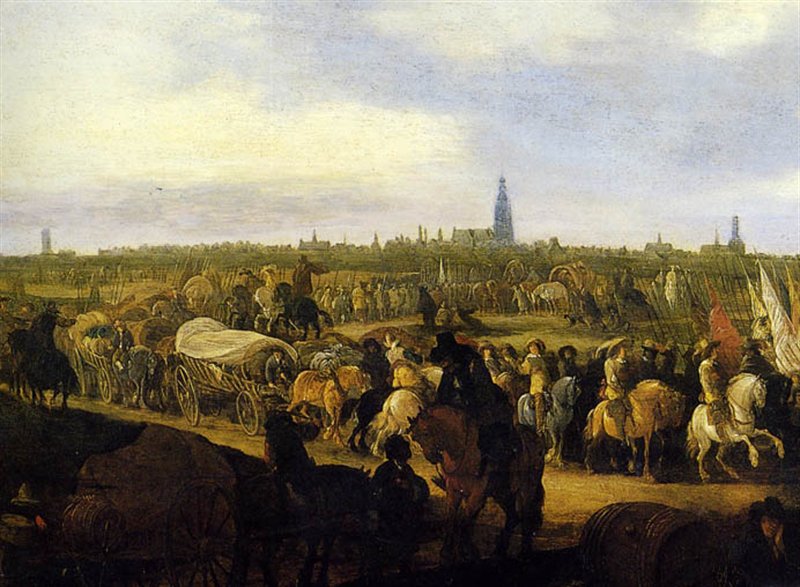 Historisch Breda
einde bredaos kwartierke 4
junior
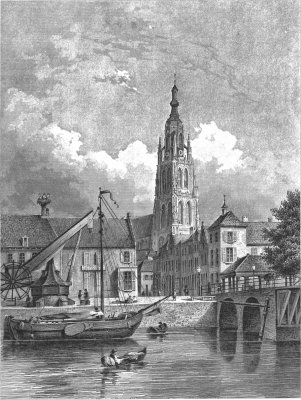 © 2020 Gerald Dalinghaus
Historisch Breda